Testdokument für barrierefreies PDF aus PowerPoint
Vorbereitetes PowerPoint Dokument um PDF Konverter zu testen
Testdokument für barrierefreies PDF aus PowerPoint
1
Folienmaster und Metadaten
Folienmaster von Microsoft verwendet
Schriftfarbe wurde teilweise verändert, damit die Kontraste hoch genug sind
Listenaufzählungszeichen aus einer Schrift eingefügt, die Unicode codiert ist
Lesereihenfolge überprüft und teilweise verändert
Sprache Deutsch wurde überprüft
Dokumenttitel ist eingegeben
Testdokument für barrierefreies PDF aus PowerPoint
2
Absätze
Hier ein Blindtext ohne Listenfunktion eingefügt: Auch gibt es niemanden, der den Schmerz an sich liebt, sucht oder wünscht, nur, weil er Schmerz ist, es sei denn, es kommt zu zufälligen Umständen, in denen Mühen und Schmerz ihm große Freude bereiten können. 
This is englisch dummy text: Far far away, behind the word mountains, far from the countries Vokalia and Consonantia, there live the blind texts. Separated they live in Bookmarksgrove right at the coast of the Semantics, a large language ocean. A small river named Duden flows by their place and supplies it with the necessary regelialia.
Testdokument für barrierefreies PDF aus PowerPoint
3
Bilder und Grafiken im zweispaltigen Layout
Dekorative Grafik wurde mit der PowerPoint Funktion artefaktet
Bilder, die Information transportieren wurden mit Alternativtext versehen und die Reihenfolge der Folie wurde nach dem Einfügen der Bilder noch kontrolliert
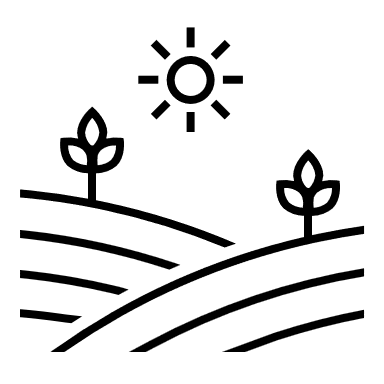 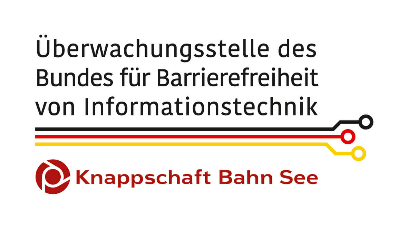 Testdokument für barrierefreies PDF aus PowerPoint
4
Diagramme
Diagramm aus Excel
Testdokument für barrierefreies PDF aus PowerPoint
5
Geschachtelte Listen
Listeneintrag Ebene 1
Listeneintrag Ebene 1
Listeneintrag Ebene 2
Listeneintrag Ebene 2
Listeneintrag Ebene 1
Testdokument für barrierefreies PDF aus PowerPoint
6
Nummerierte Listen
1 kg Äpfel
2 Orangen
¾ kg Birnen
3 Kiwi
Testdokument für barrierefreies PDF aus PowerPoint
7
Einfache Tabelle
Einstellungen bei Tabellenentwurf: Checkbox „Kopfzeile“ und Checkbox „Erste Spalte“ sind aktiviert
Testdokument für barrierefreies PDF aus PowerPoint
8
Test
Bearbeiten Sie die Inhalte mit dem jeweiligen Tool nach Anweisung 
Konvertieren Sie das Dokument mit dem jeweiligen Tool nach Anweisung
Kontrollieren Sie mit der automatisierten Prüfung des PDF Accessibility Checkers 
Kontrollieren Sie händisch den korrekten Tag-Baum
die semantische Korrektheit der Tags
die korrekte Reihenfolge der Tags
Testdokument für barrierefreies PDF aus PowerPoint
9